Global Alliance against Chronic Respiratory Diseases (GARD)
GARD is a global network convened by the World Health Organization.
Vision: A world where all people breathe freely
Goal: Reduce the global burden of chronic respiratory diseases, focusing on low- and middle-income countries, through
Undertaking advocacy efforts to raise awareness and build support for the prevention, diagnosis, and management of chronic respiratory diseases
Promoting networking for knowledge sharing
Members
GARD members are organizations actively engaged in the field of chronic respiratory diseases prevention and/or care, not individuals
Steering Committee members are representatives from global respiratory organizations representing patients and health care professionals
How to join https://www.who.int/groups/global-alliance-against-chronic-respiratory-diseases-(gard)
Contact gard@who.int
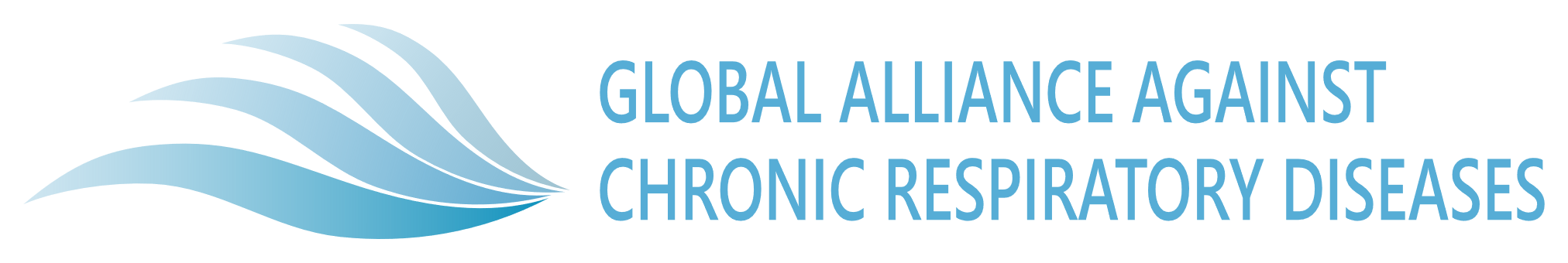 [Speaker Notes: Note: This promotional slide provides a brief standardised overview of the Global Alliance for Chronic Respiratory Diseases (GARD), designed by the GARD steering committee, for promotional use by organisations.  It can be used without prior permission from the GARD Secretariat, but core slide content should not be altered.]